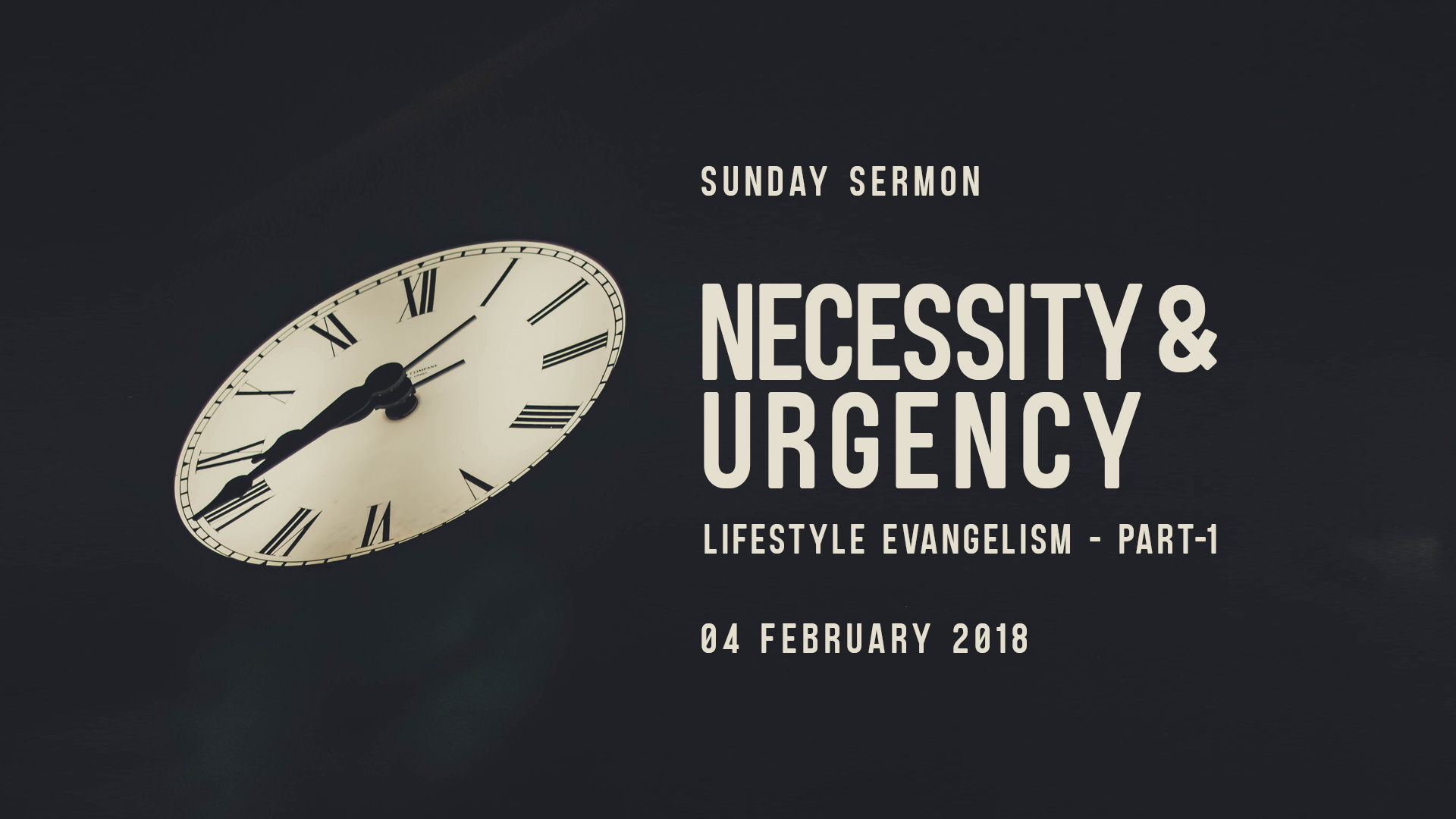 Luke 24:36-49
36 Now as they said these things, Jesus Himself stood in the midst of them, and said to them, "Peace to you." 
37 But they were terrified and frightened, and supposed they had seen a spirit. 
38 And He said to them, "Why are you troubled? And why do doubts arise in your hearts?
Luke 24:36-49
39 Behold My hands and My feet, that it is I Myself. Handle Me and see, for a spirit does not have flesh and bones as you see I have." 
40 When He had said this, He showed them His hands and His feet. 
41 But while they still did not believe for joy, and marveled, He said to them, "Have you any food here?"
Luke 24:36-49
42 So they gave Him a piece of a broiled fish and some honeycomb. 
43 And He took it and ate in their presence. 
44 Then He said to them, "These are the words which I spoke to you while I was still with you, that all things must be fulfilled which were written in the Law of Moses and the Prophets and the Psalms concerning Me."
Luke 24:36-49
45 And He opened their understanding, that they might comprehend the Scriptures. 
46 Then He said to them, "Thus it is written, and thus it was necessary for the Christ to suffer and to rise from the dead the third day,
Luke 24:36-49
47 and that repentance and remission of sins should be preached in His name to all nations, beginning at Jerusalem. 
48 And you are witnesses of these things. 
49 Behold, I send the Promise of My Father upon you; but tarry in the city of Jerusalem until you are endued with power from on high."
Luke 24:36-49
47 and that repentance and remission of sins should be preached in His name to all nations, beginning at Jerusalem. 
48 And you are witnesses of these things. 
49 Behold, I send the Promise of My Father upon you; but tarry in the city of Jerusalem until you are endued with power from on high."
Matthew 28:18-20
18 And Jesus came and spoke to them, saying, "All authority has been given to Me in heaven and on earth. 
19 Go therefore and make disciples of all the nations, baptizing them in the name of the Father and of the Son and of the Holy Spirit, 
20 teaching them to observe all things that I have commanded you; and lo, I am with you always, even to the end of the age." Amen.
Luke 24:46-48
46 Then He said to them, "Thus it is written, and thus it was necessary for the Christ to suffer and to rise from the dead the third day, 
47 and that repentance and remission of sins should be preached in His name to all nations, beginning at Jerusalem. 
48 And you are witnesses of these things.
NECESSITY


1, People Need A Savior 
And There Is Only One
NECESSITY
1, People Need A Savior And There Is Only One
Acts 4:12
Nor is there salvation in any other, for there is no other name under heaven given among men by which we must be saved."
NECESSITY
1, People Need A Savior And There Is Only One
1 Timothy 2:5-6
5 For there is one God and one Mediator between God and men, the Man Christ Jesus, 
6 who gave Himself a ransom for all, to be testified in due time,
NECESSITY

2, People Are Empty, Are Hurting, 
Are Searching, Are in Need
NECESSITY
2, People Are Empty, Are Hurting, Are Searching, Are in Need
Proverbs 14:12  
There is a way that seems right to a man, But its end is the way of death.
NECESSITY
2, People Are Empty, Are Hurting, Are Searching, Are in Need
John 10:10
The thief does not come except to steal, and to kill, and to destroy. I have come that they may have life, and that they may have it more abundantly.
NECESSITY
2, People Are Empty, Are Hurting, Are Searching, Are in Need
John 14:6
Jesus said to him, "I am the way, the truth, and the life. No one comes to the Father except through Me.
NECESSITY

3, People will not know the truth 
unless someone tells them
NECESSITY
3, People will not know the truth unless someone tells them
Romans 10:8-15
8 But what does it say? "THE WORD IS NEAR YOU, IN YOUR MOUTH AND IN YOUR HEART" (that is, the word of faith which we preach): 
9 that if you confess with your mouth the Lord Jesus and believe in your heart that God has raised Him from the dead, you will be saved.
NECESSITY
3, People will not know the truth unless someone tells them
Romans 10:8-15
10 For with the heart one believes unto righteousness, and with the mouth confession is made unto salvation. 
11 For the Scripture says, "WHOEVER BELIEVES ON HIM WILL NOT BE PUT TO SHAME."
NECESSITY
3, People will not know the truth unless someone tells them
Romans 10:8-15
12 For there is no distinction between Jew and Greek, for the same Lord over all is rich to all who call upon Him. 
13 For "WHOEVER CALLS ON THE NAME OF THE LORD SHALL BE SAVED."
NECESSITY
3, People will not know the truth unless someone tells them
Romans 10:8-15
14 How then shall they call on Him in whom they have not believed? And how shall they believe in Him of whom they have not heard? And how shall they hear without a preacher?
NECESSITY
3, People will not know the truth unless someone tells them
Romans 10:8-15
15 And how shall they preach unless they are sent? As it is written: "HOW BEAUTIFUL ARE THE FEET OF THOSE WHO PREACH THE GOSPEL OF PEACE, WHO BRING GLAD TIDINGS OF GOOD THINGS!"
URGENCY

#1, People are perishing 
and they don't know it
URGENCY
#1, People are perishing and they don't know it
2 Corinthians 4:3-4
3 But even if our gospel is veiled, it is veiled to those who are perishing, 
4 whose minds the god of this age has blinded, who do not believe, lest the light of the gospel of the glory of Christ, who is the image of God, should shine on them.
URGENCY
#1, People are perishing and they don't know it
Hebrews 9:27
And as it is appointed for men to die once, but after this the judgment,
URGENCY
#2, Time is running out
Matthew 24:14  
And this gospel of the kingdom will be preached in all the world as a witness to all the nations, and then the end will come.
URGENCY
#2, Time is running out
James 5:19-20
19 Brethren, if anyone among you wanders from the truth, and someone turns him back, 
20 let him know that he who turns a sinner from the error of his way will save a soul from death and cover a multitude of sins.
DON’T BE ASHAMED
Romans 1:16
For I am not ashamed of the gospel of Christ, for it is the power of God to salvation for everyone who believes, for the Jew first and also for the Greek.
LET’S TAKE UP OUR RESPONSIBILITY
1 Corinthians 9:16
For if I preach the gospel, I have nothing to boast of, for necessity is laid upon me; yes, woe is me if I do not preach the gospel!
Coming up in the next few weeks:
Overcoming Inhibitions
Simple Strategies
Nurturing & Discipling